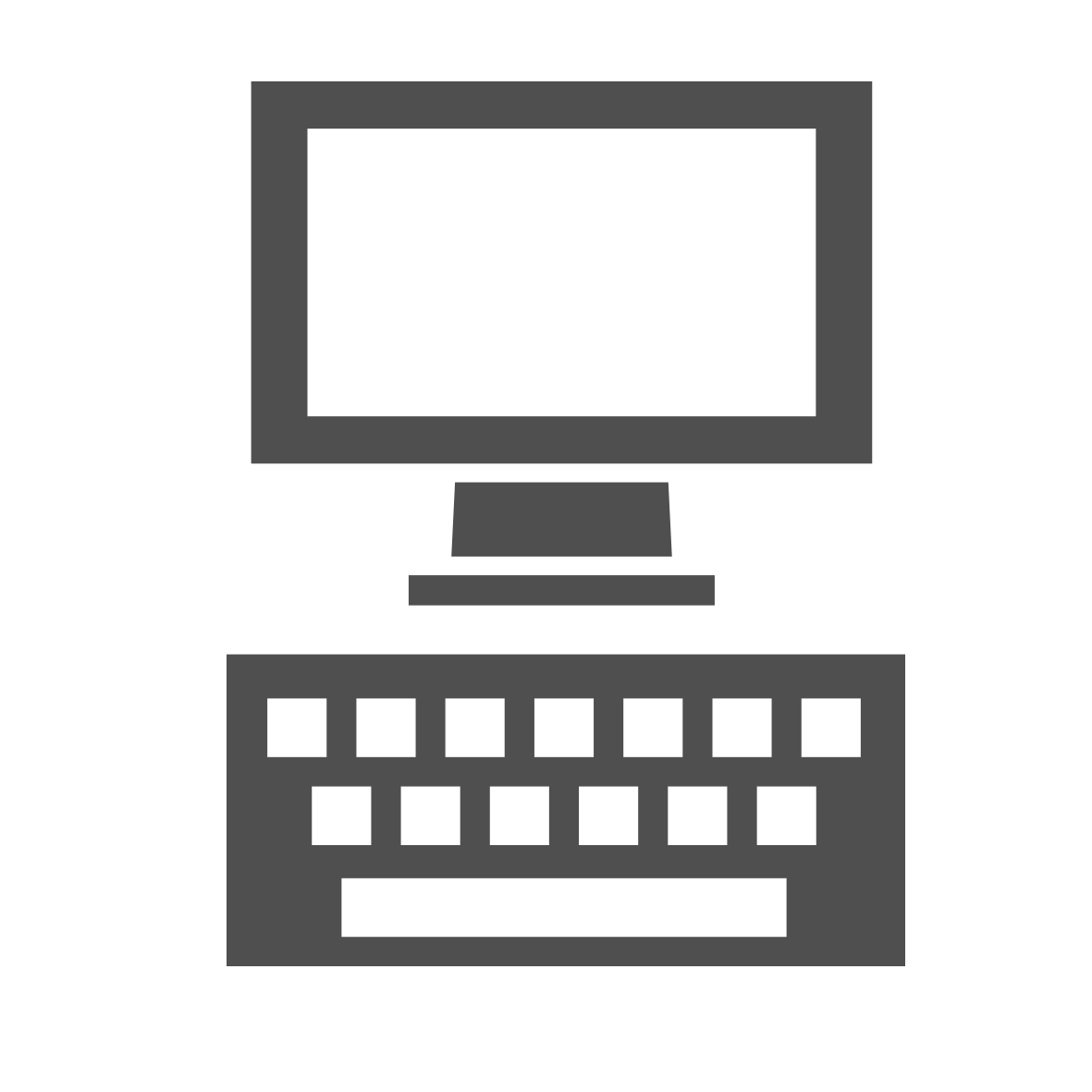 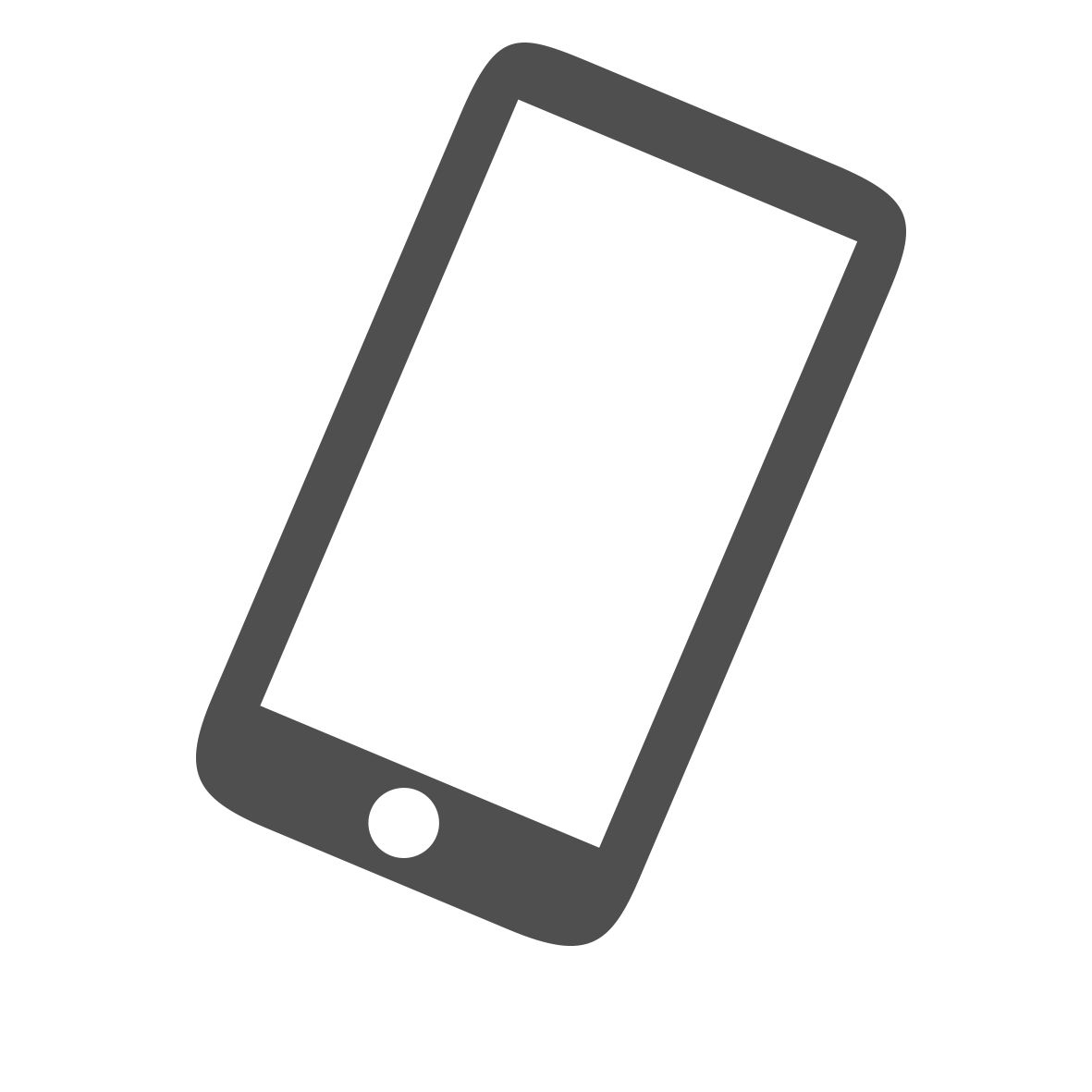 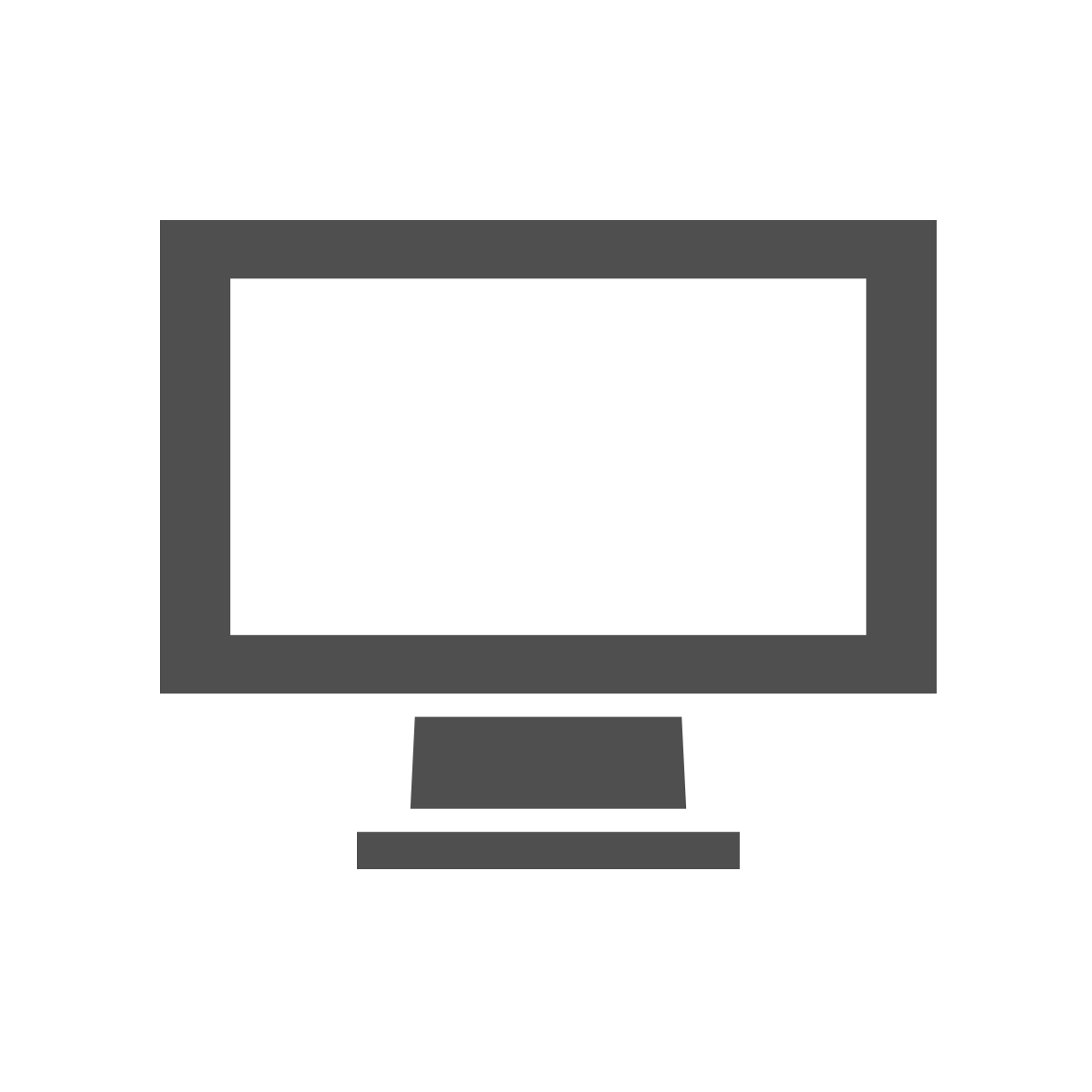 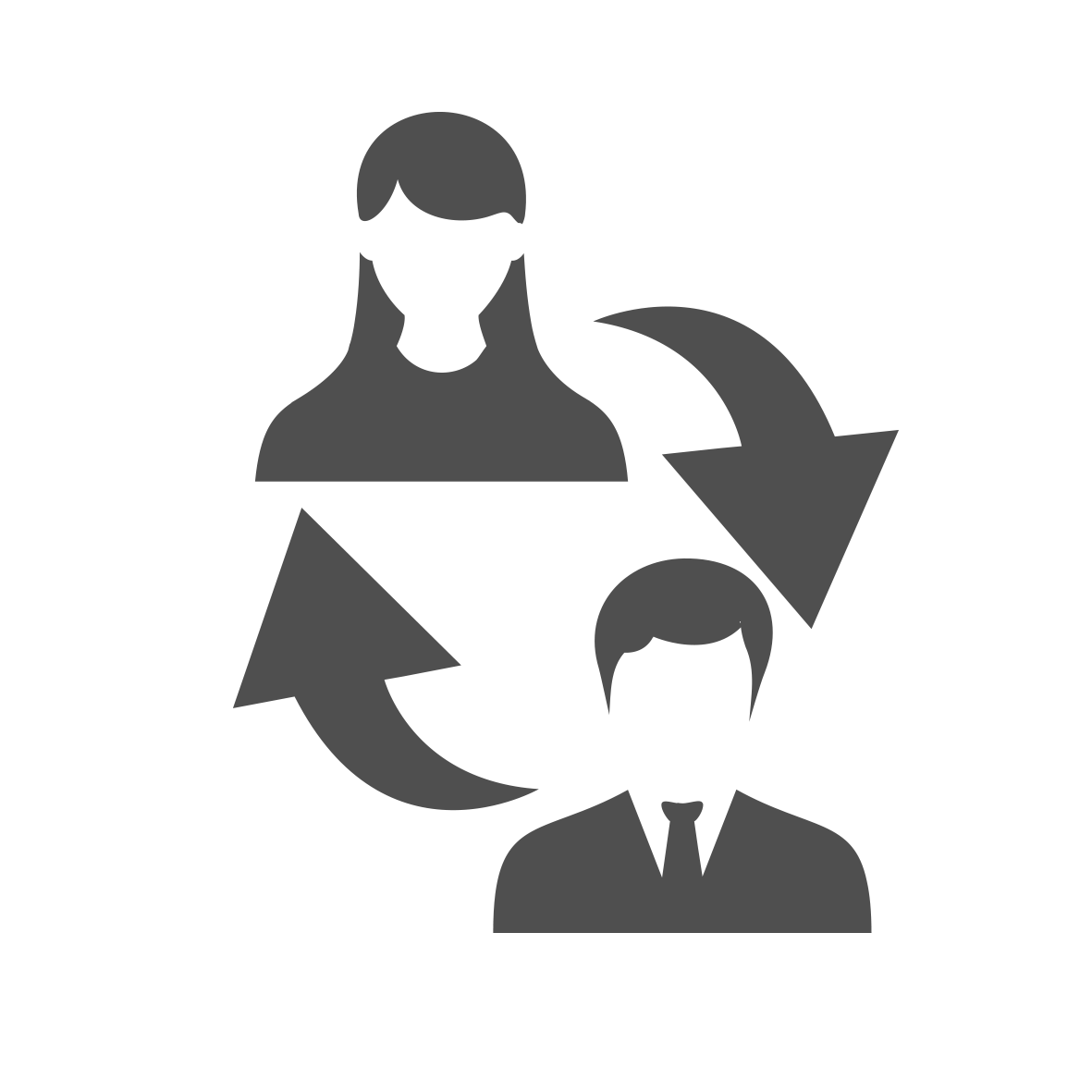 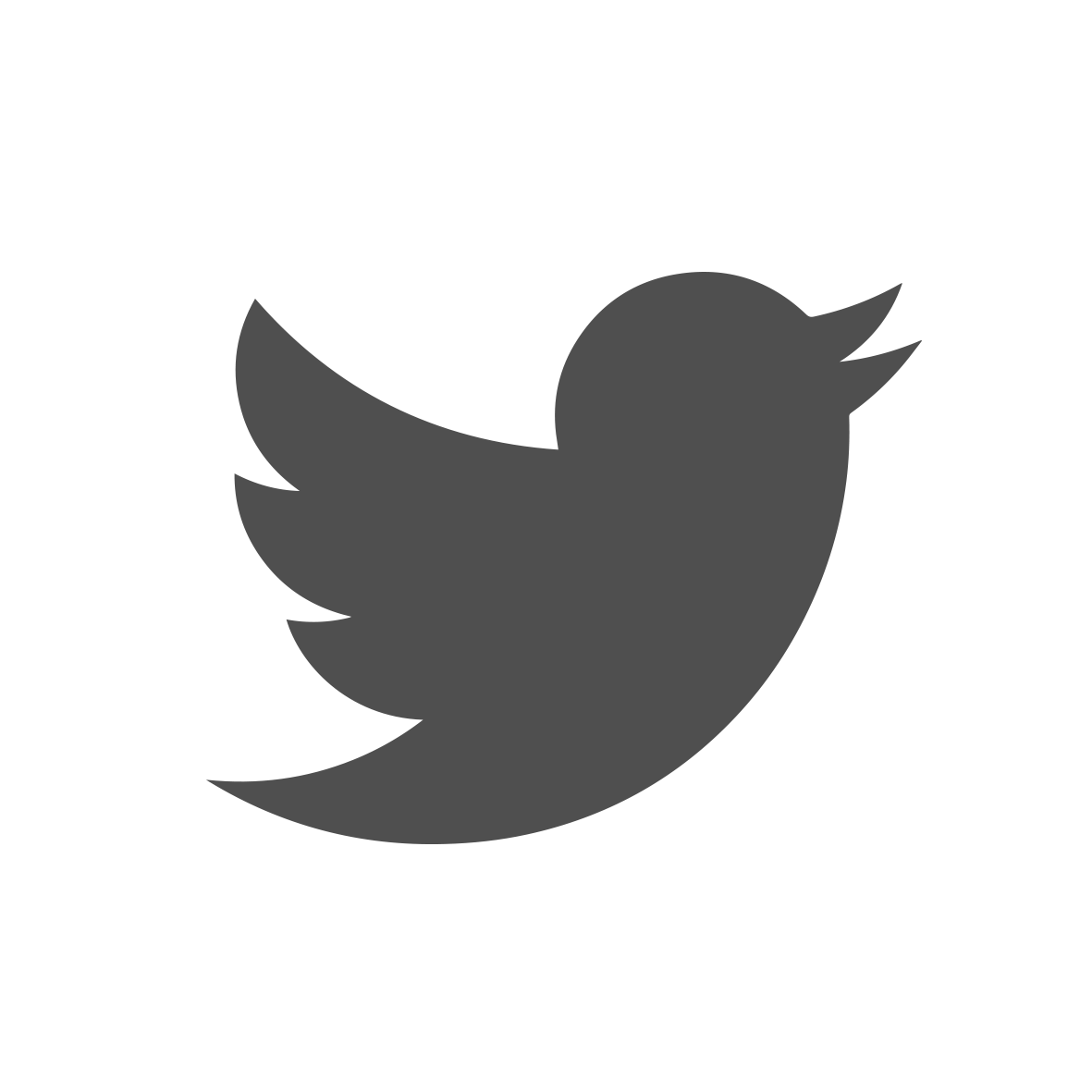 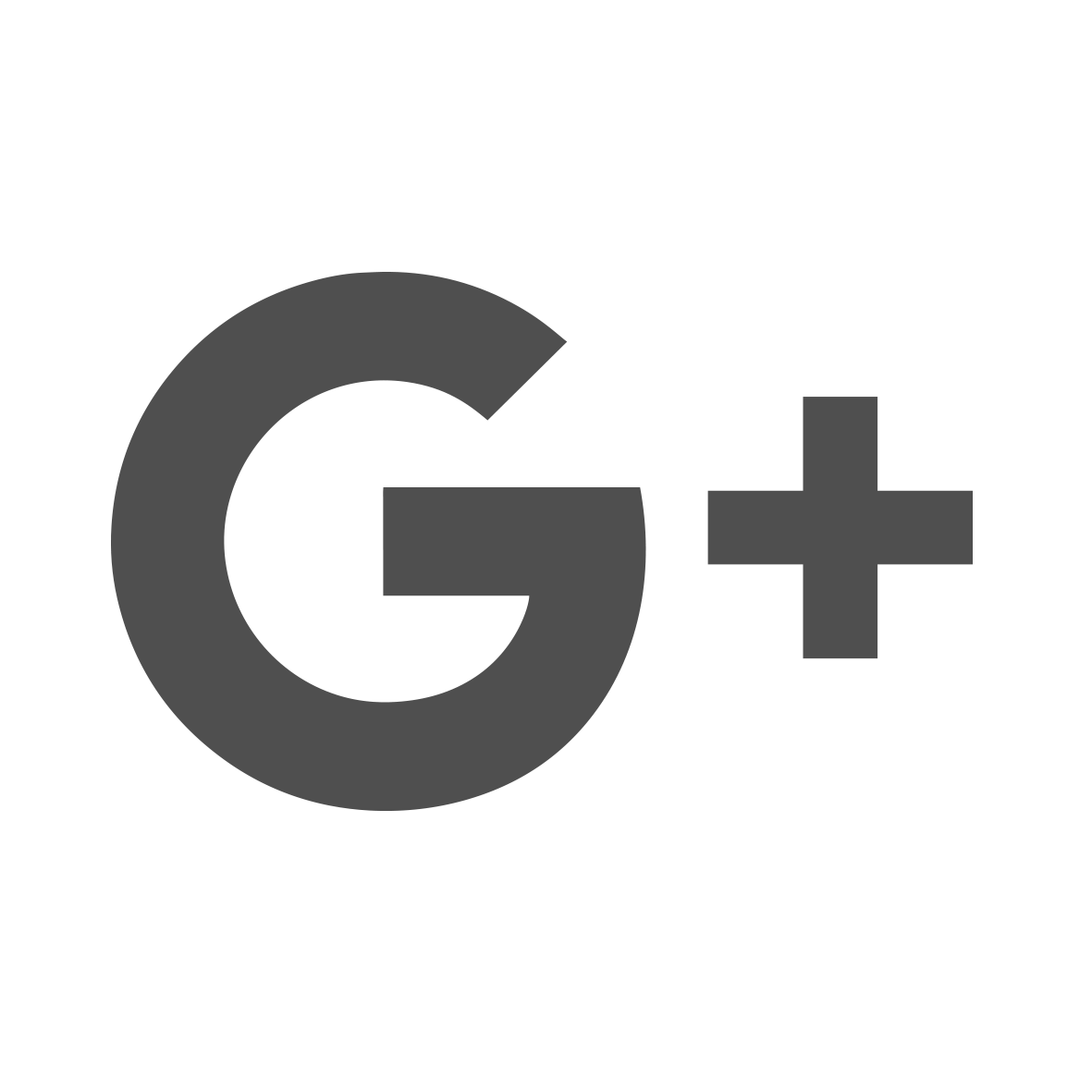 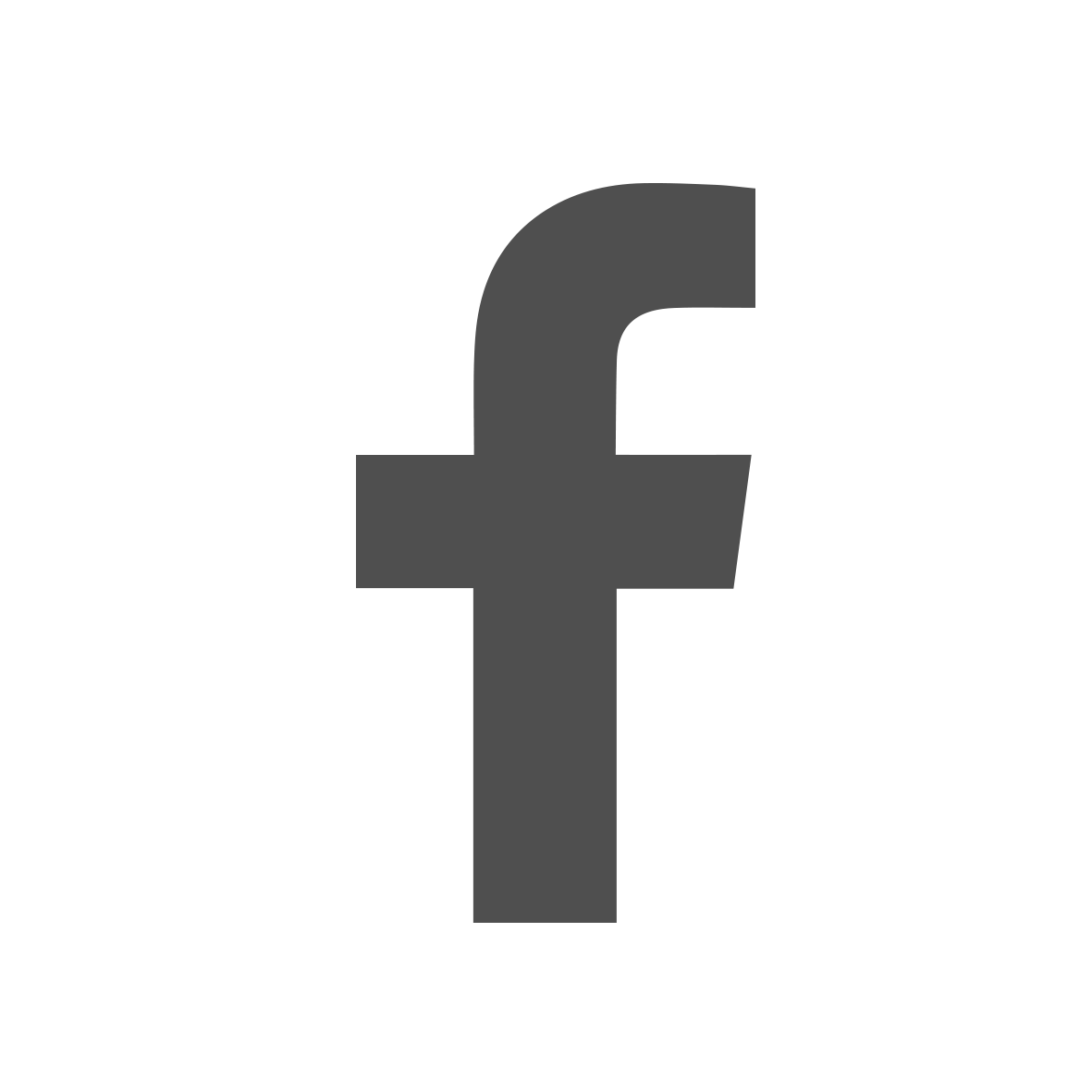 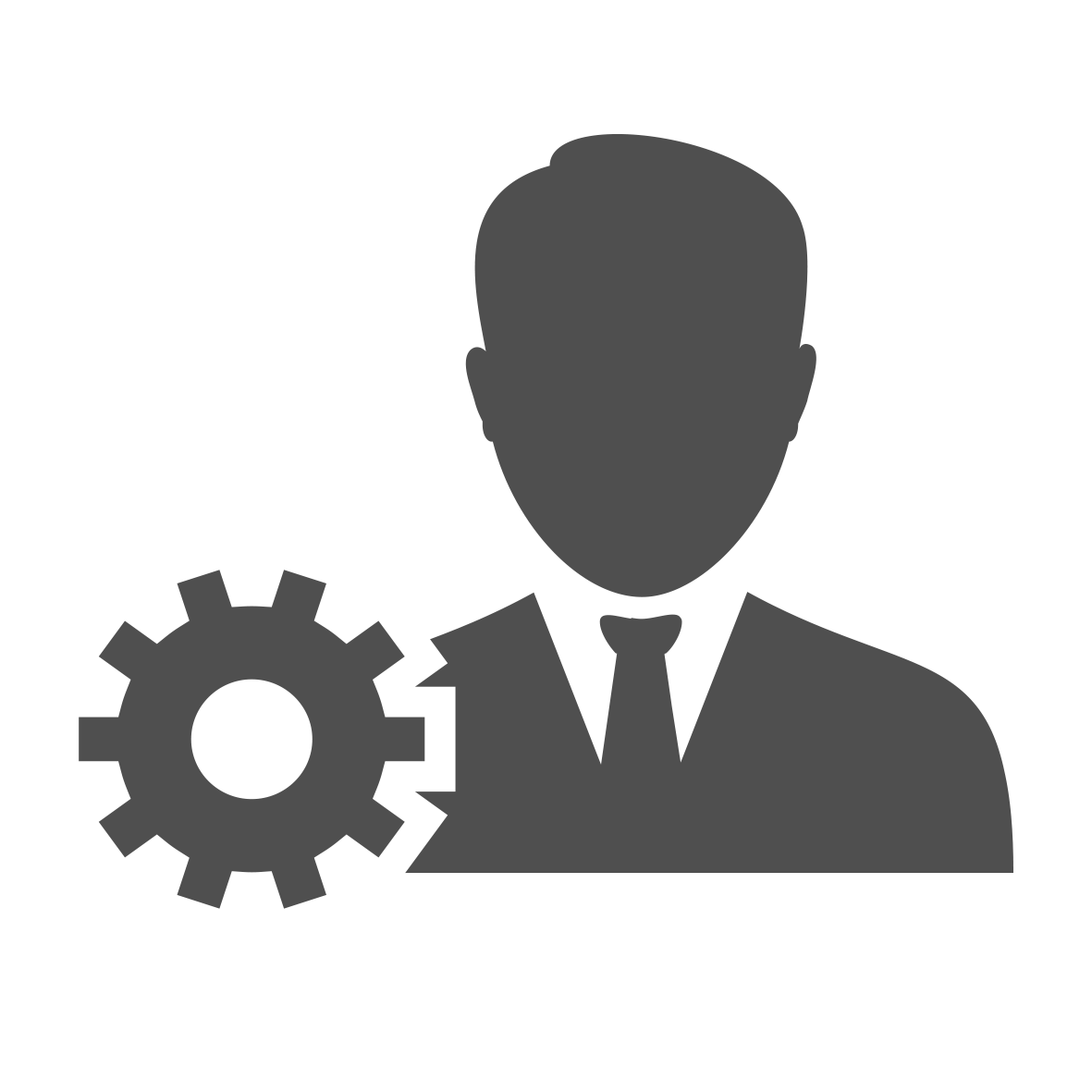 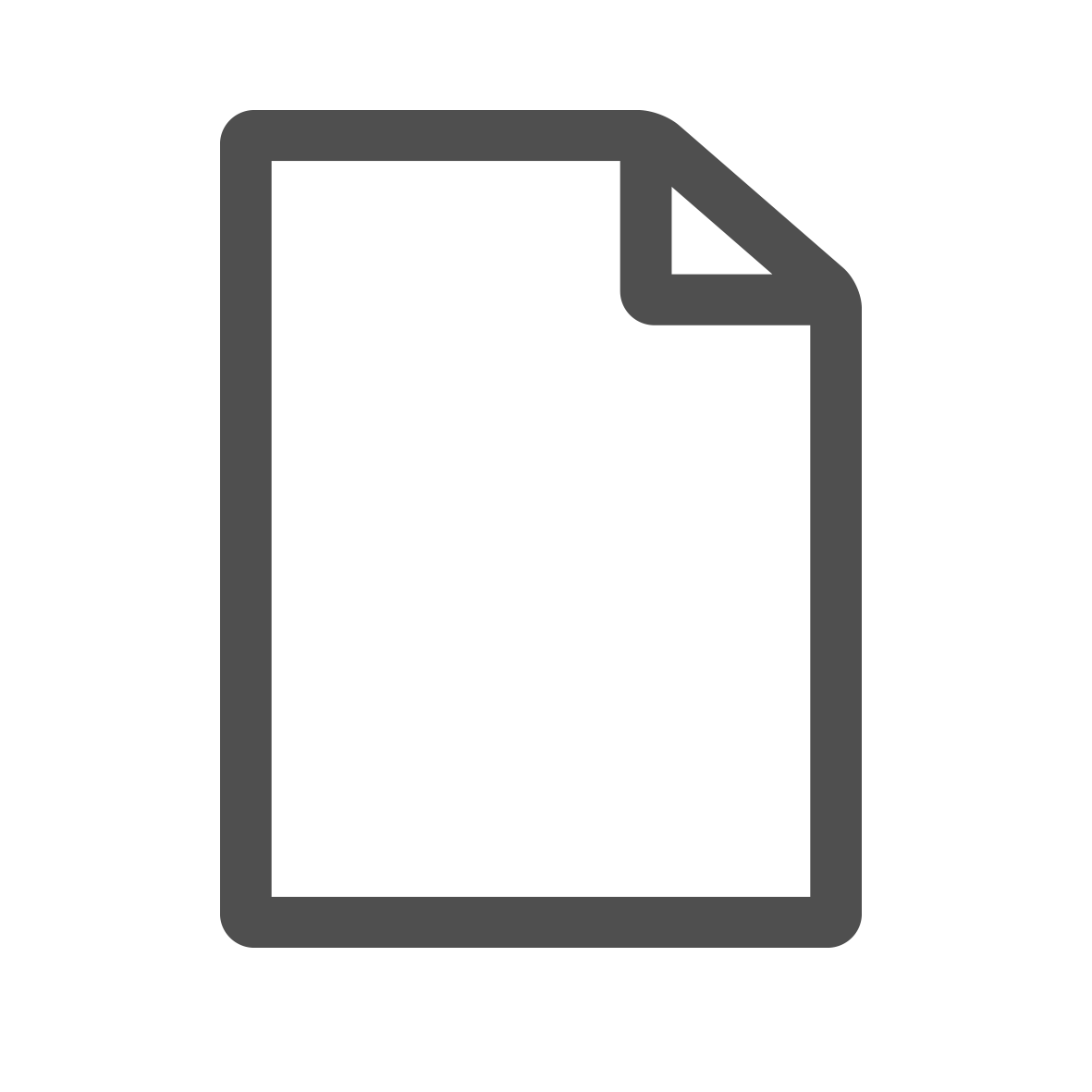 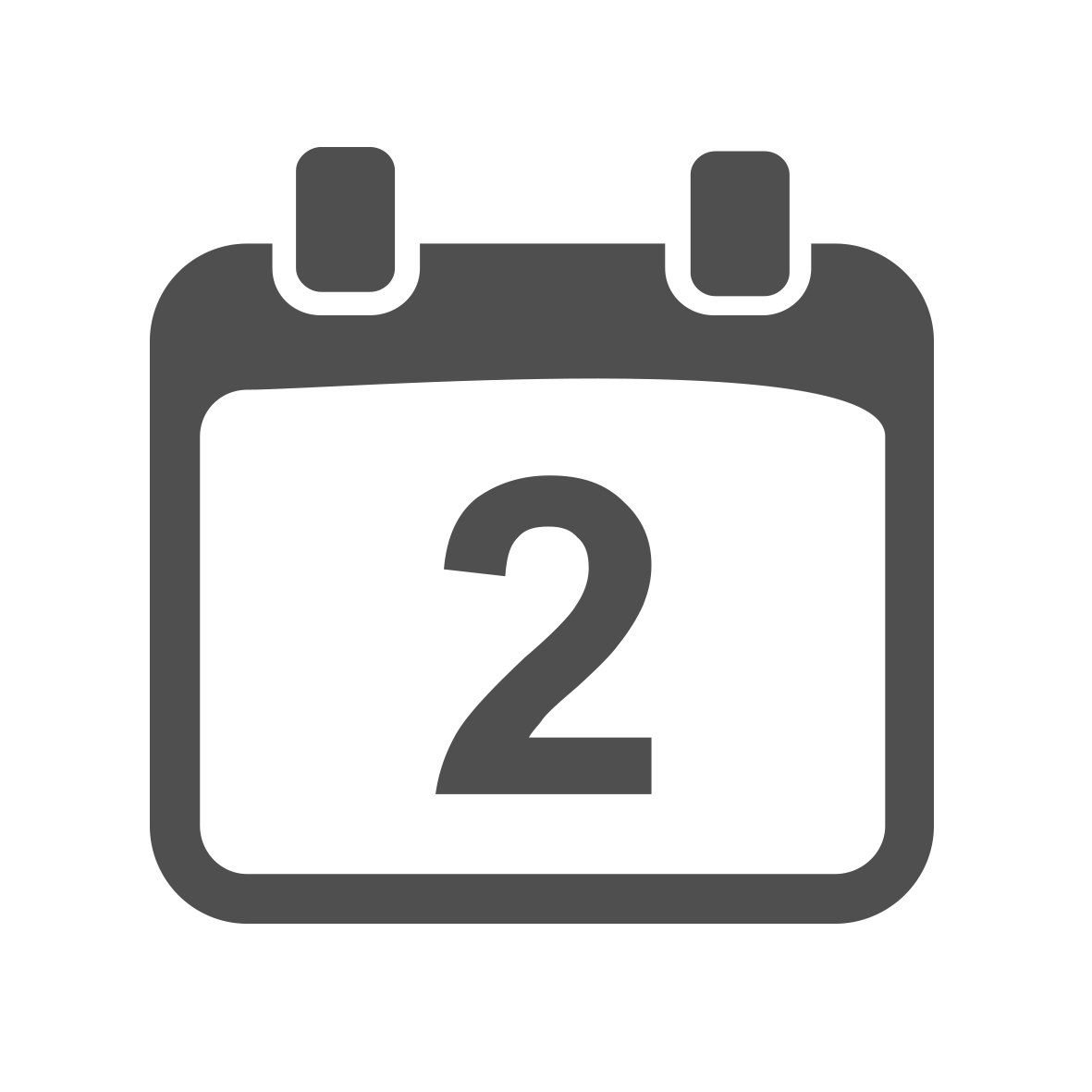 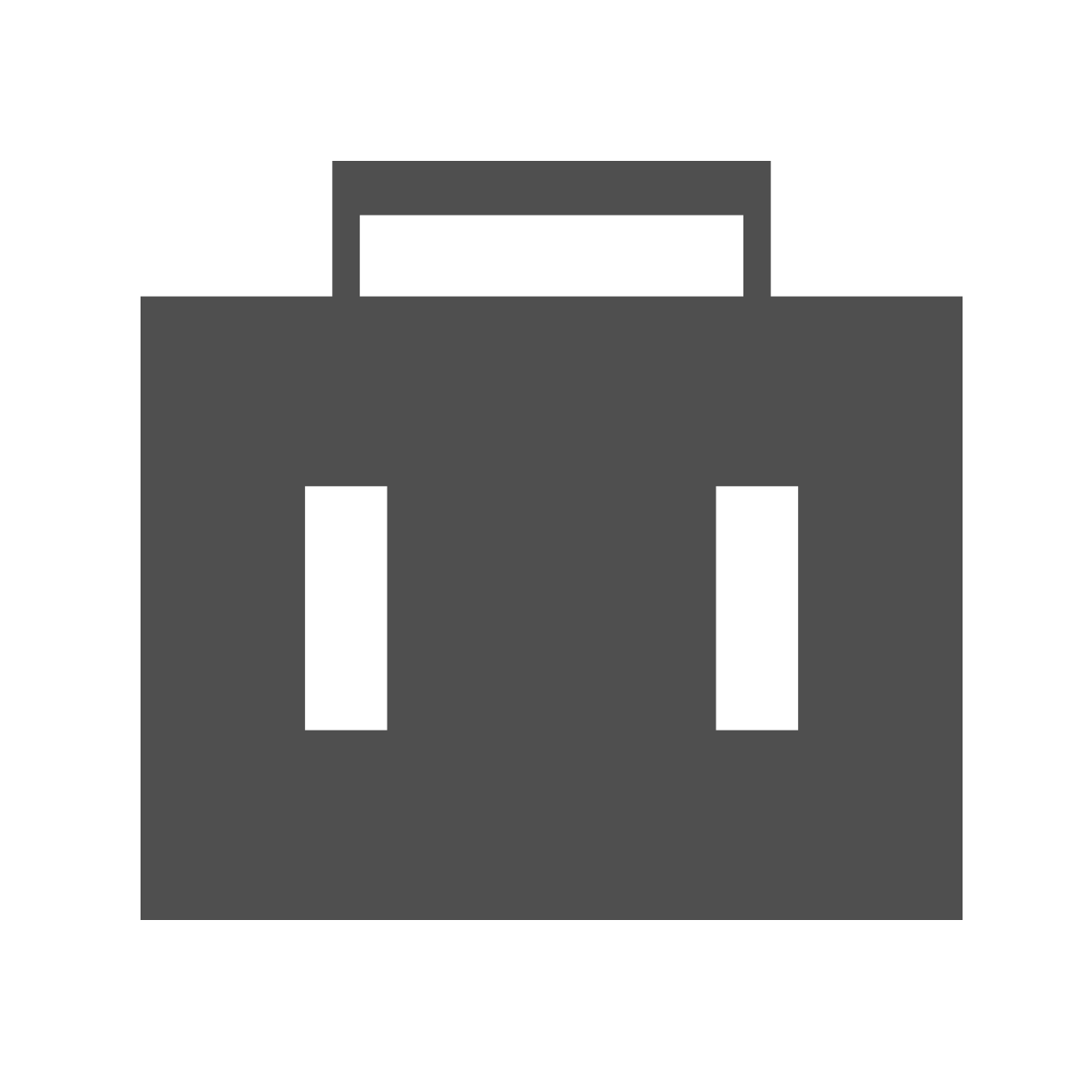 ONLINE MARKETING
Company Name
Online Marketing
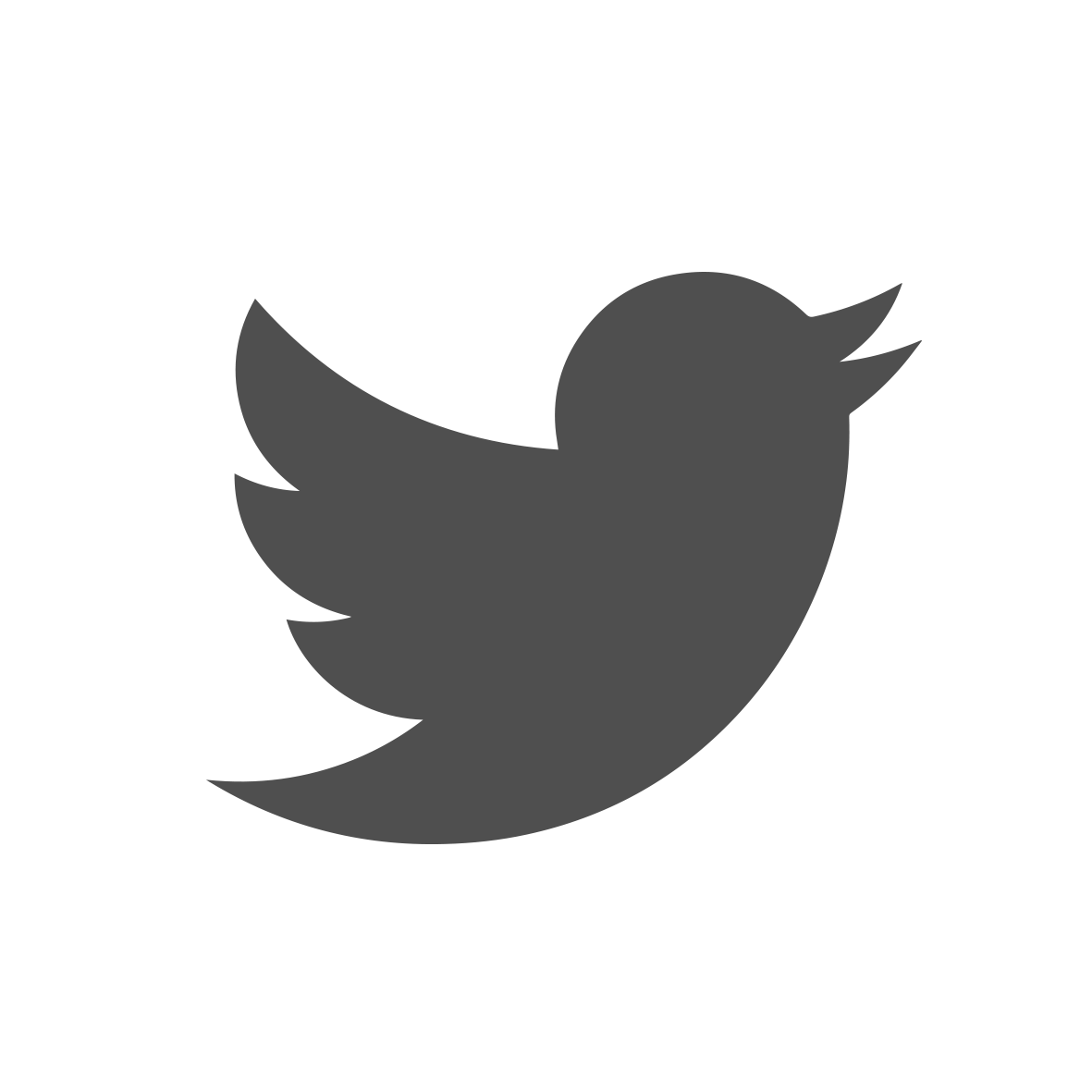 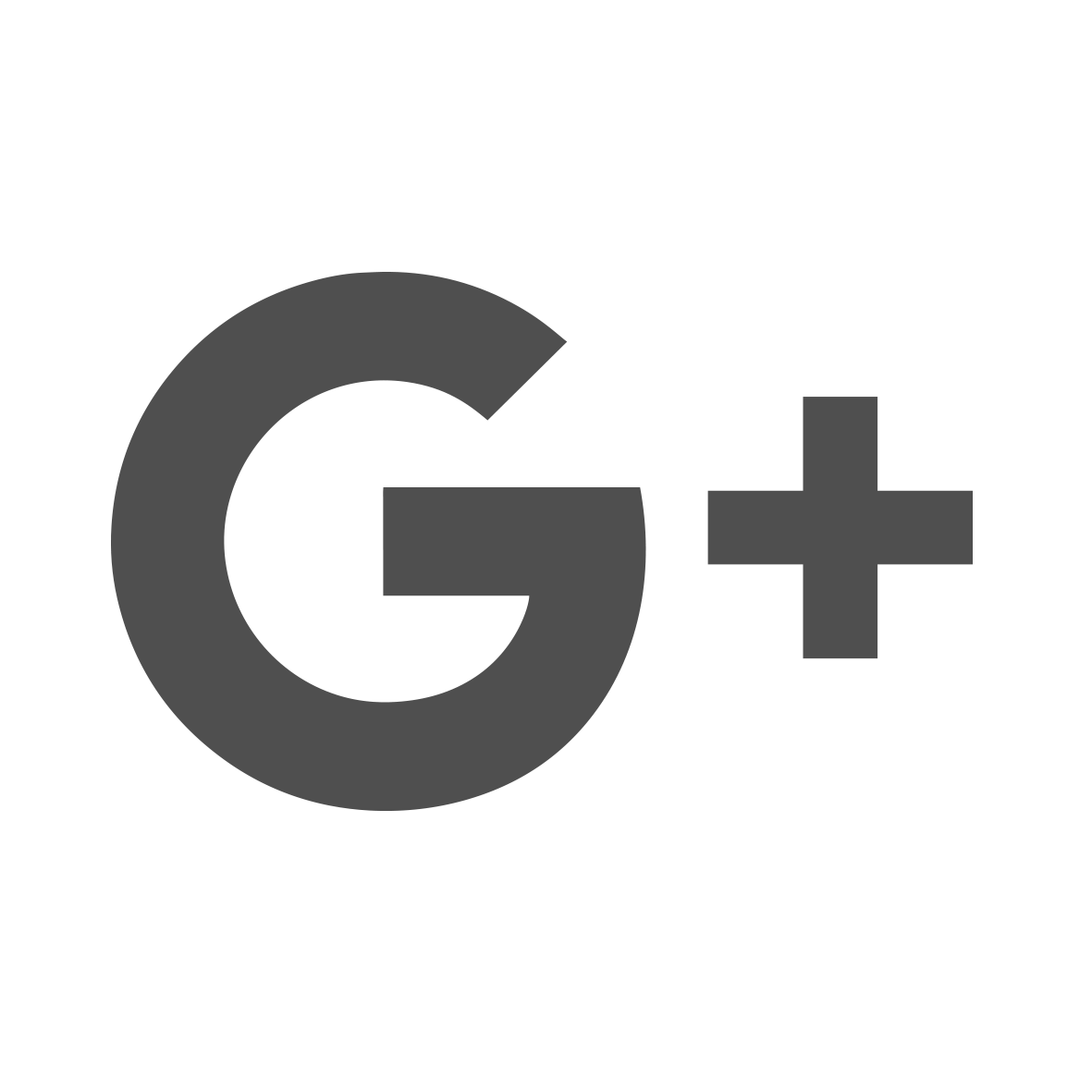 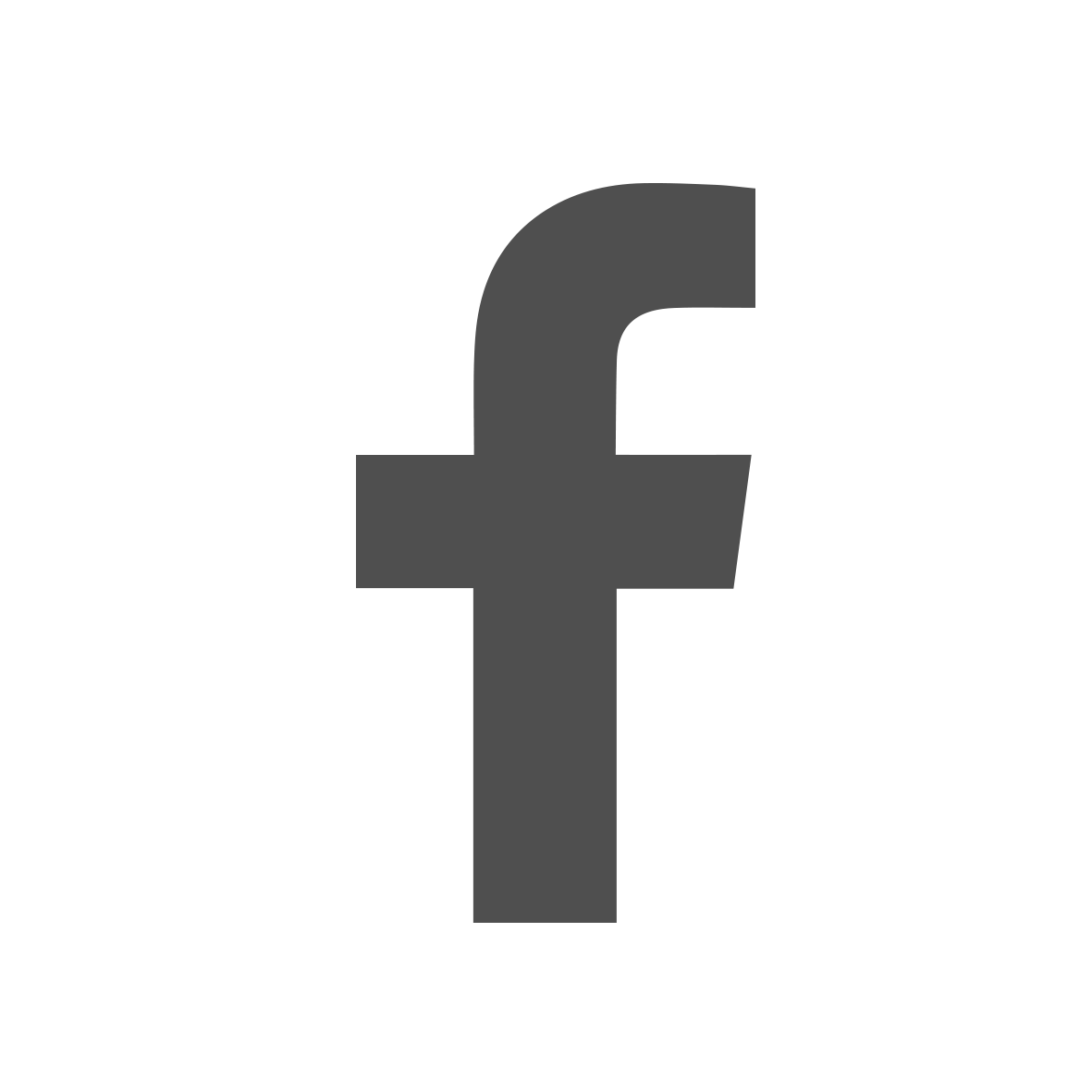 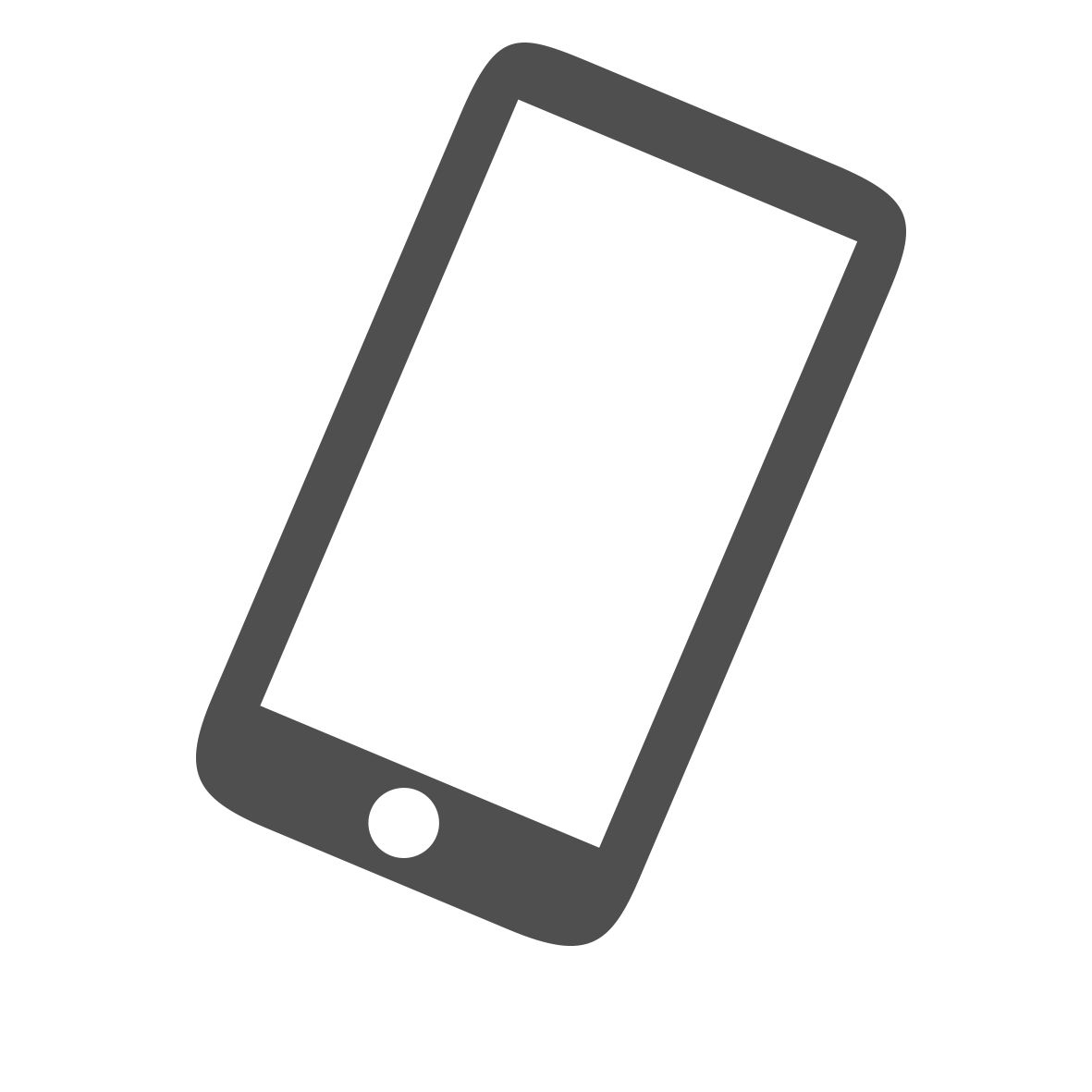 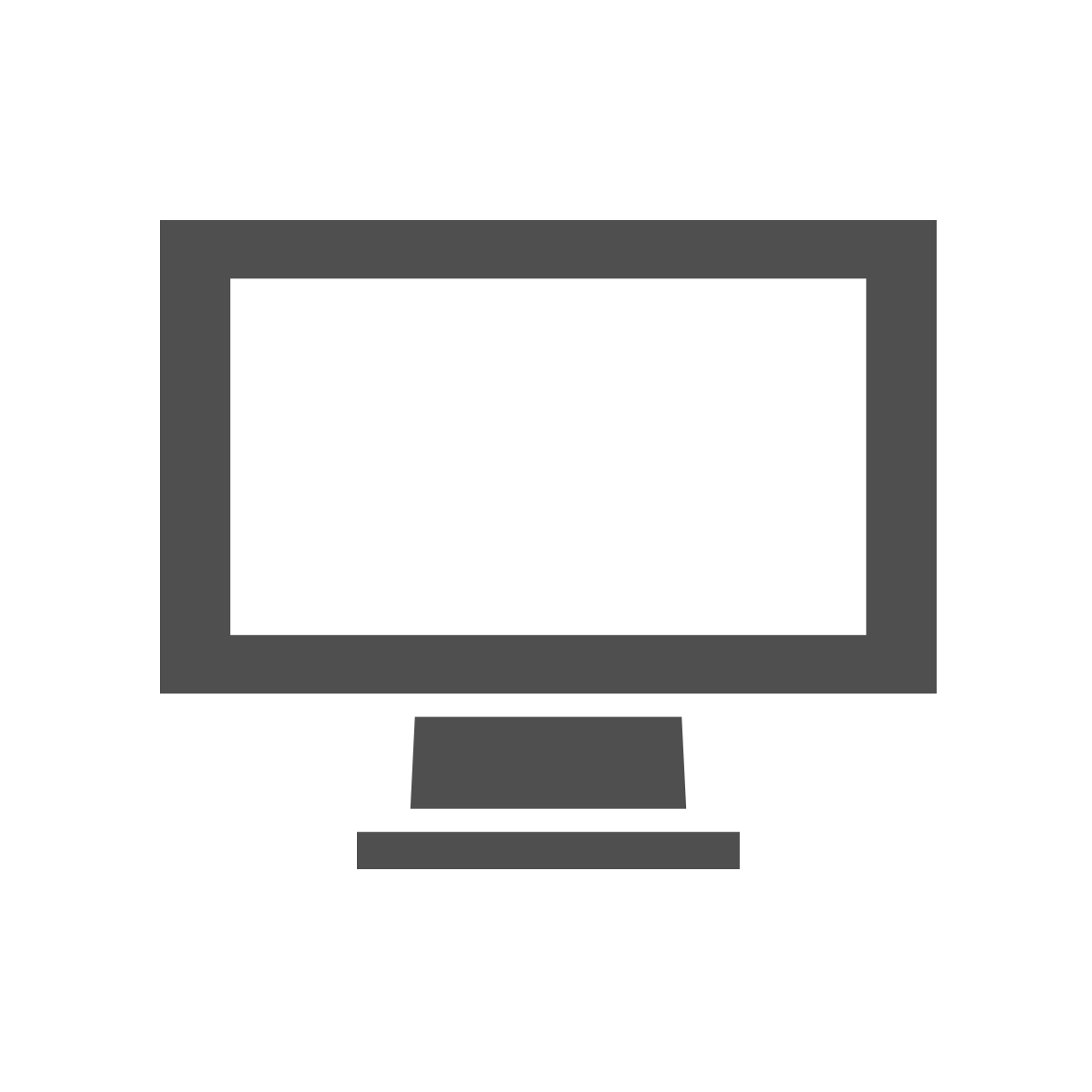 Social Network
Mobile Advertising
5
Webinars
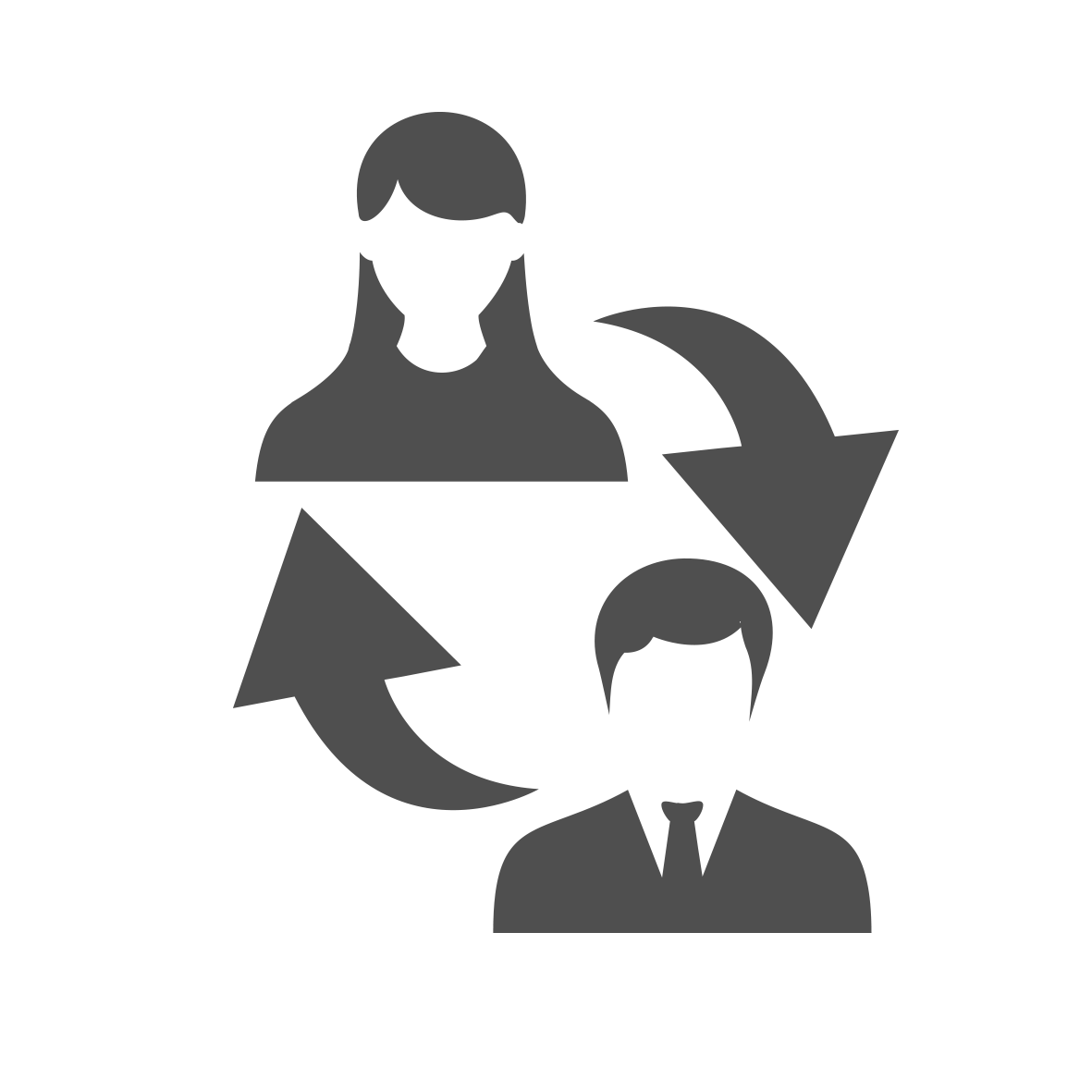 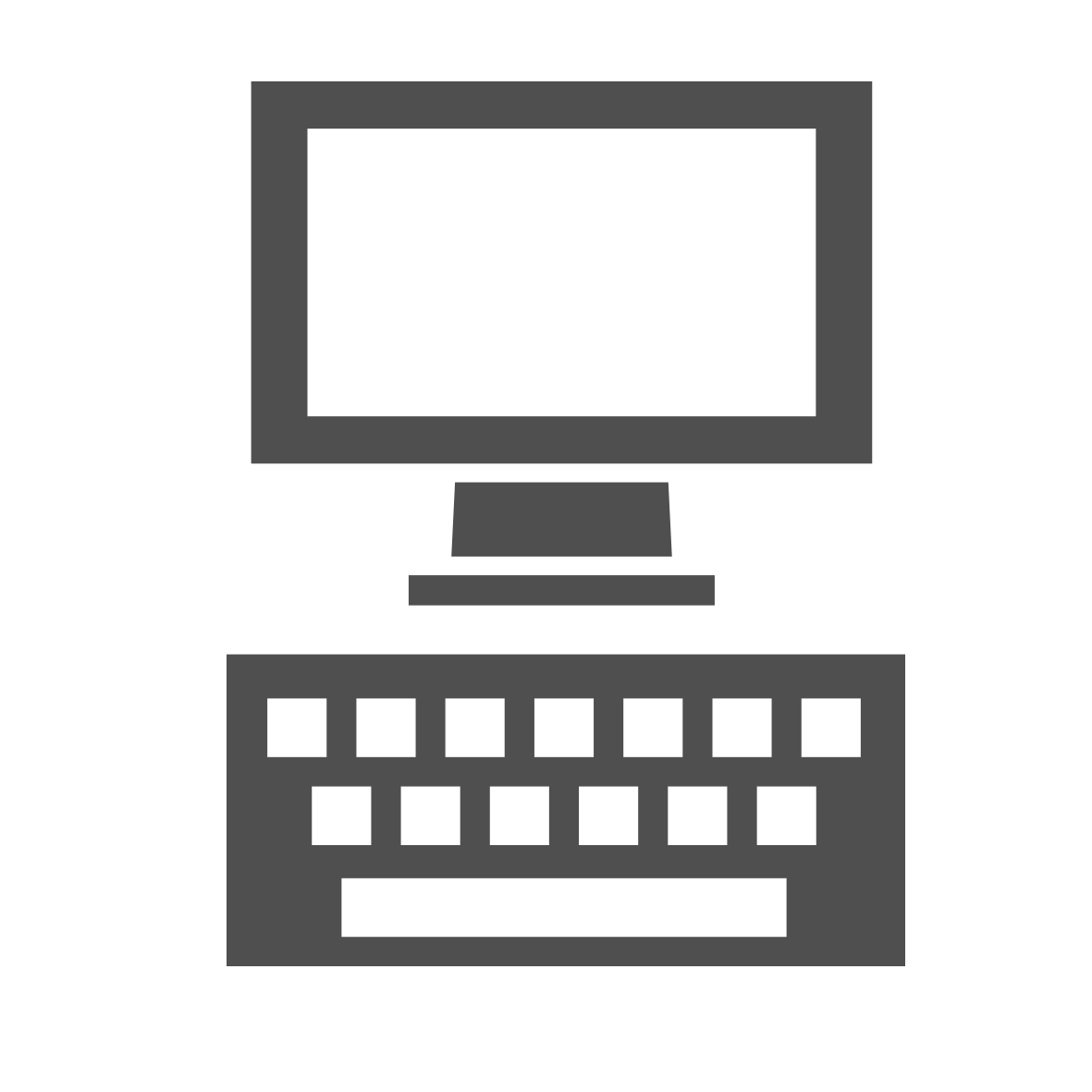 E-mail Marketing
Affiliate Marketing
1
E-mail Marketing
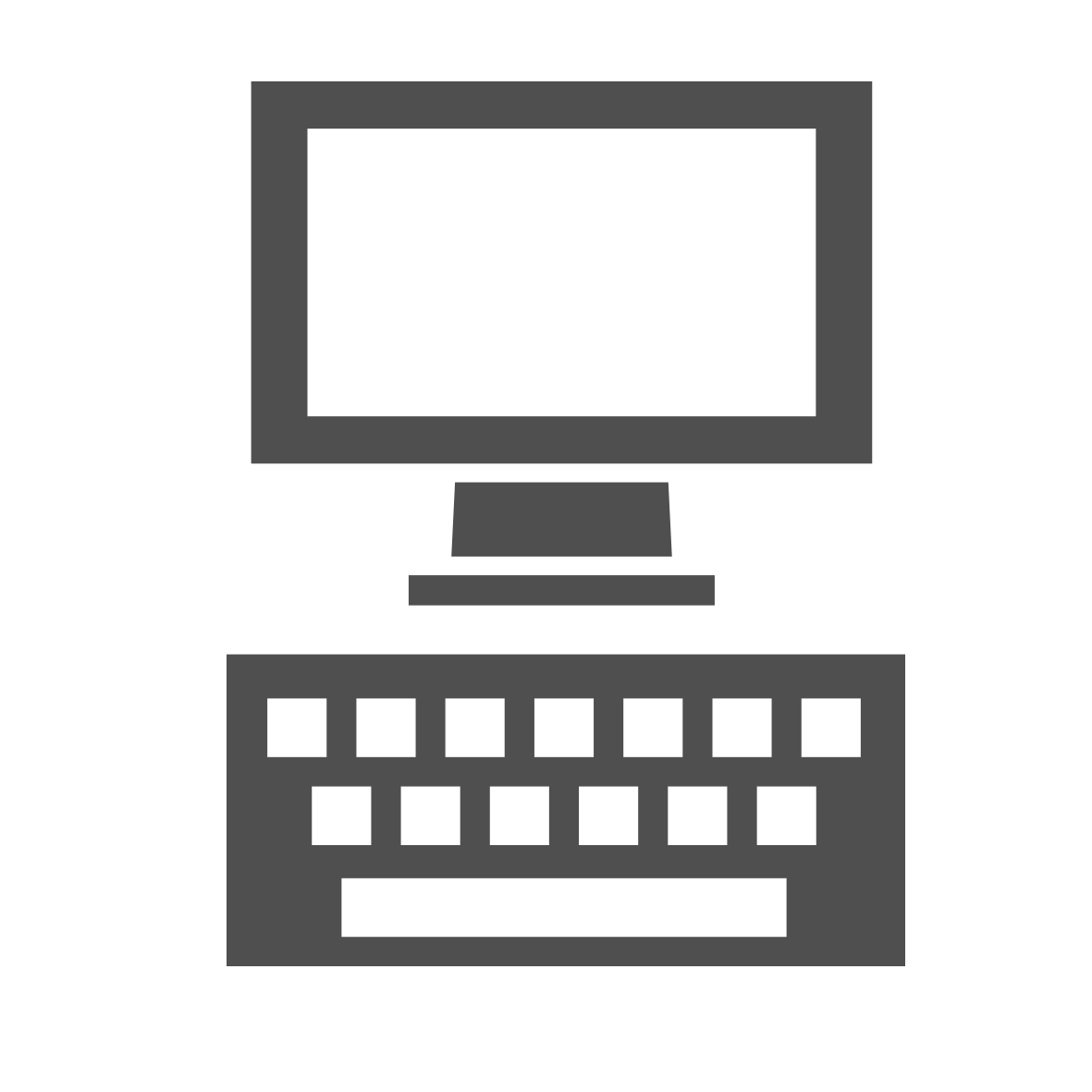 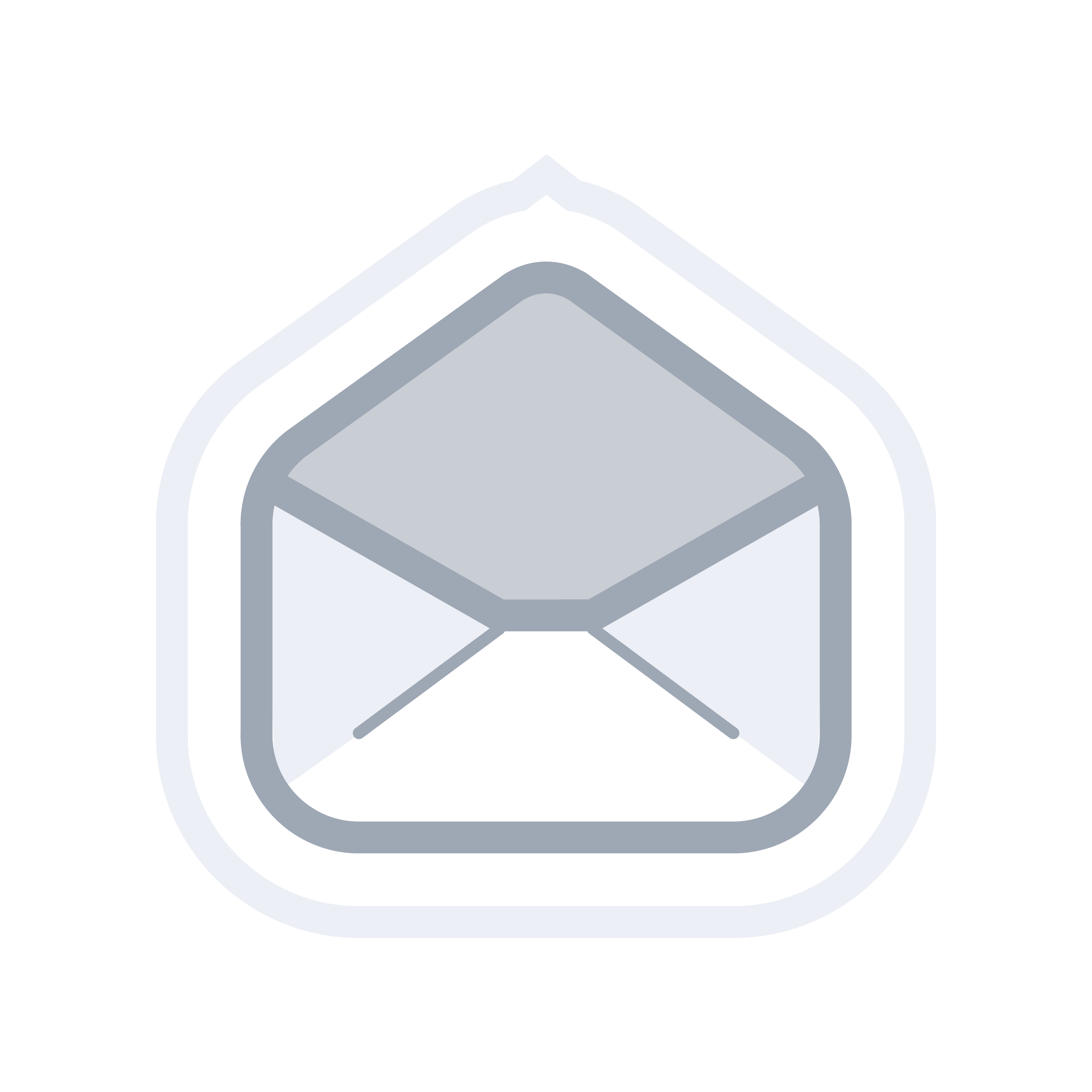 Click here to add your own text and edit me.
Just click here and add your own content and make changes to the font.
2
Mobile Advertising
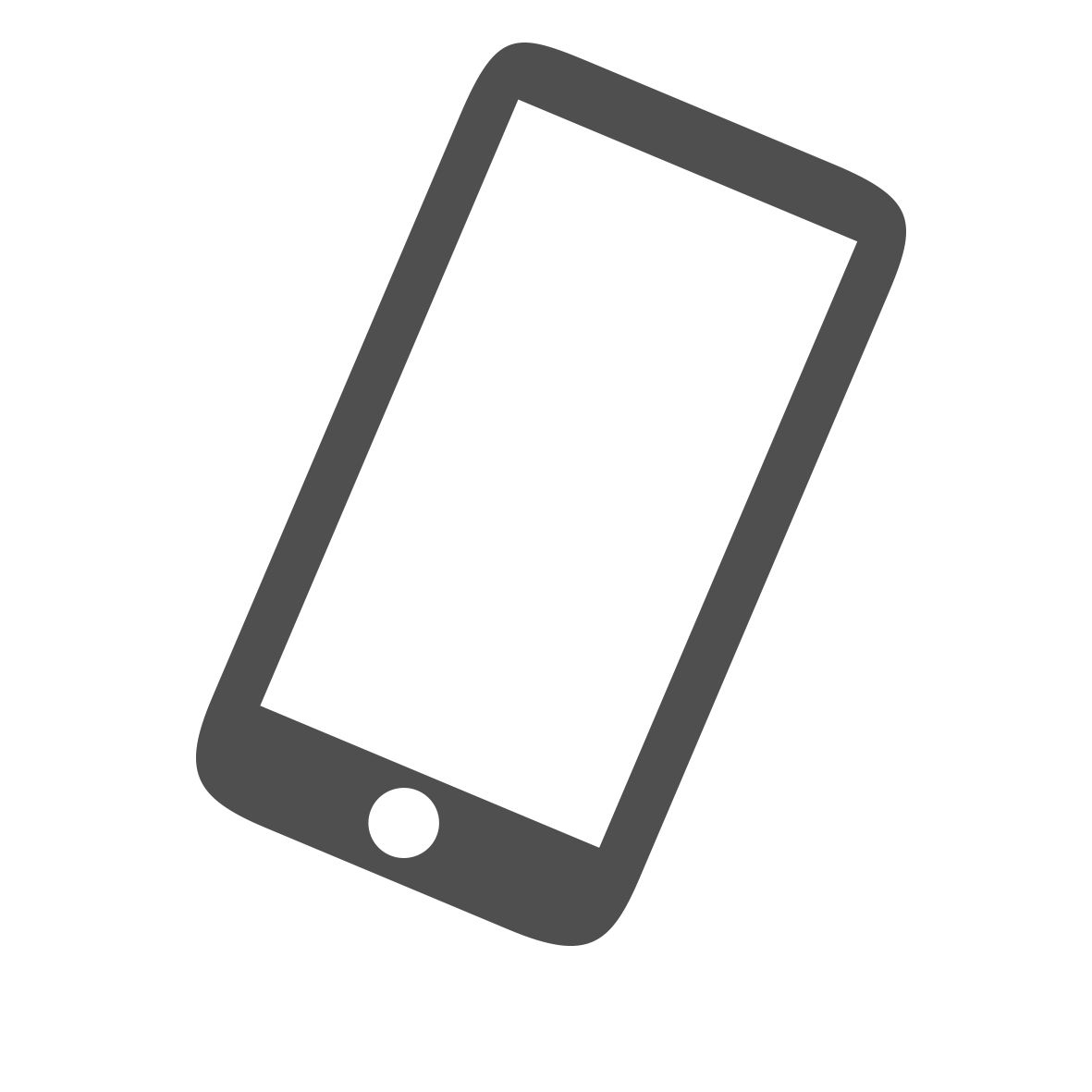 Click here to add your own text and edit me.
Just click here and add your own content and make changes to the font.
3
Social Network
YOUTUBE
LINKEDIN
Just click here and add your own content and make changes to the font.
SKYPE
TWITTER
GOOGLE +
FACEBOOK
4
Webinars
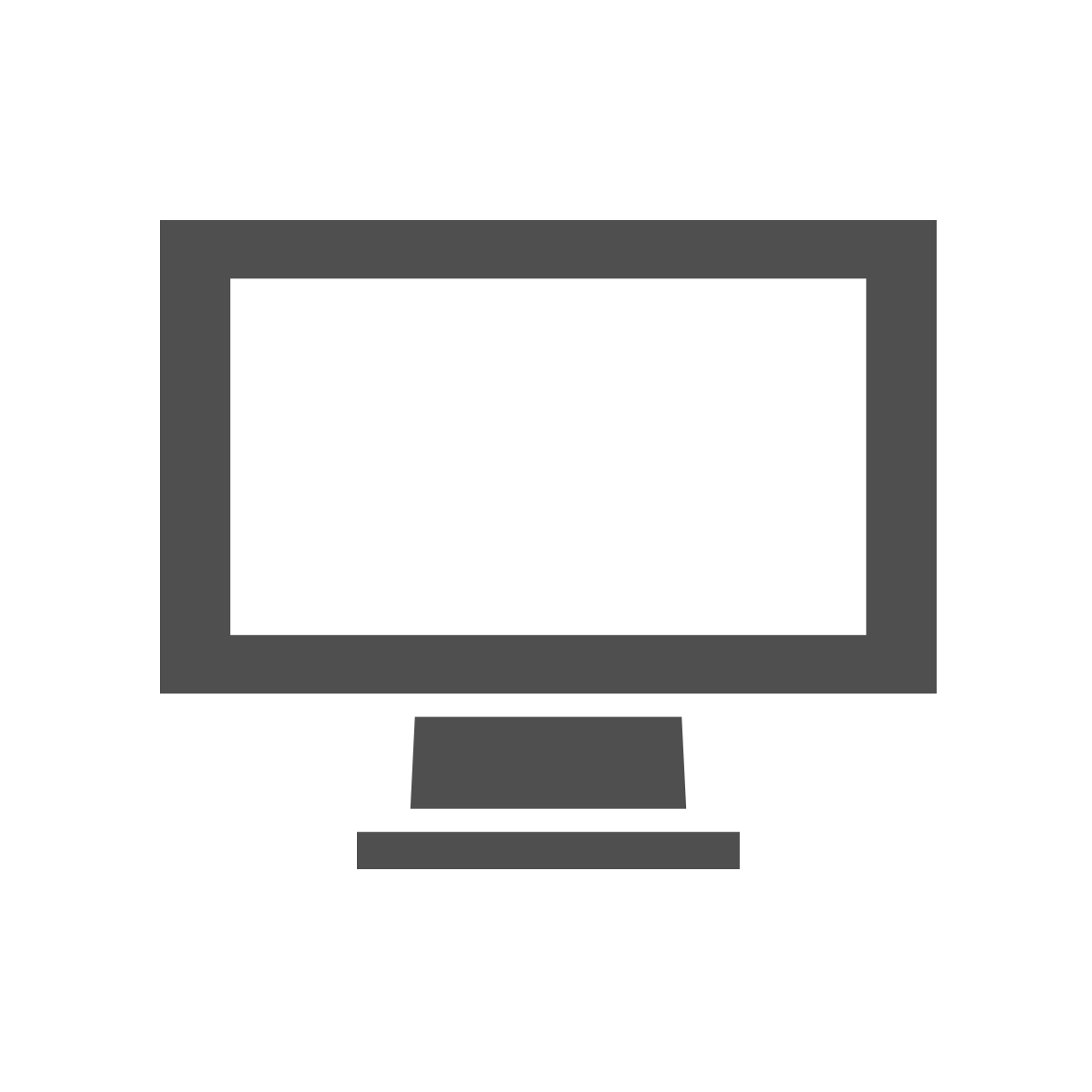 Click here to add your own text and edit me.
Just click here and add your own content and make changes to the font.
5
Affiliate Marketing
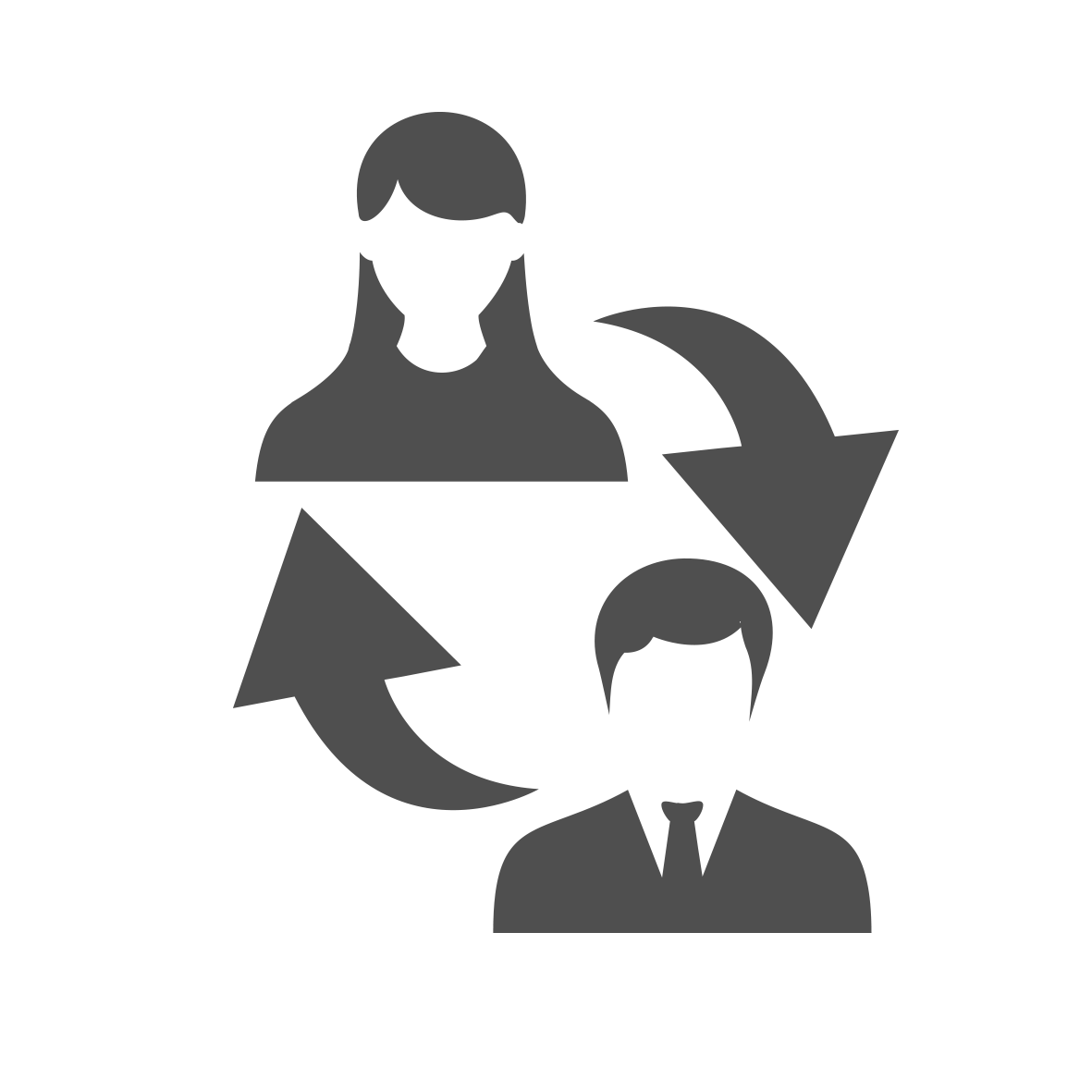 Click here to add your own text and edit me.
Just click here and add your own content and make changes to the font.
Online Marketing
Strategies
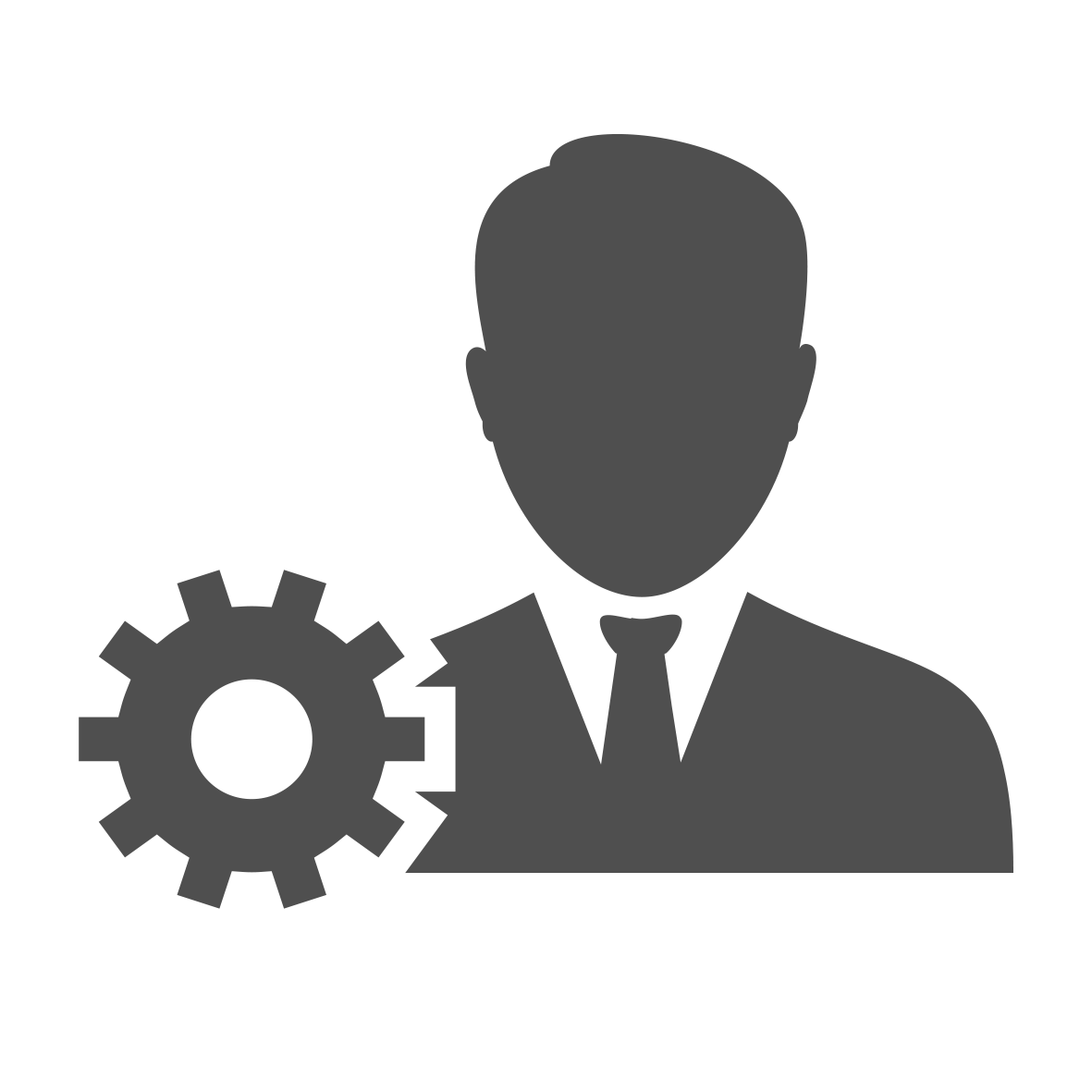 1
Click here to add your own text and edit me.
Click here to add your own text and edit me.
2
Click here to add your own text and edit me.
3
Online Marketing
Plan
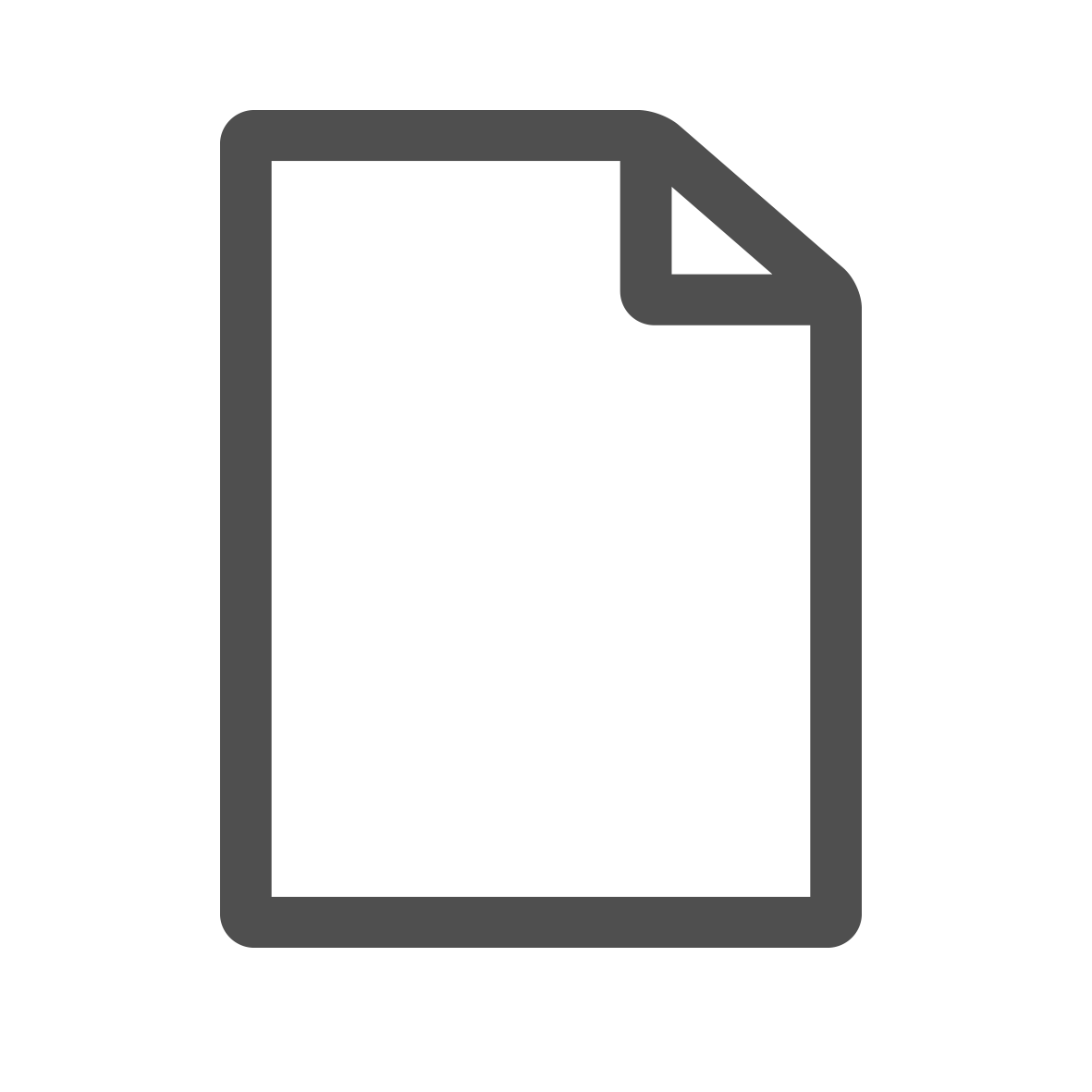 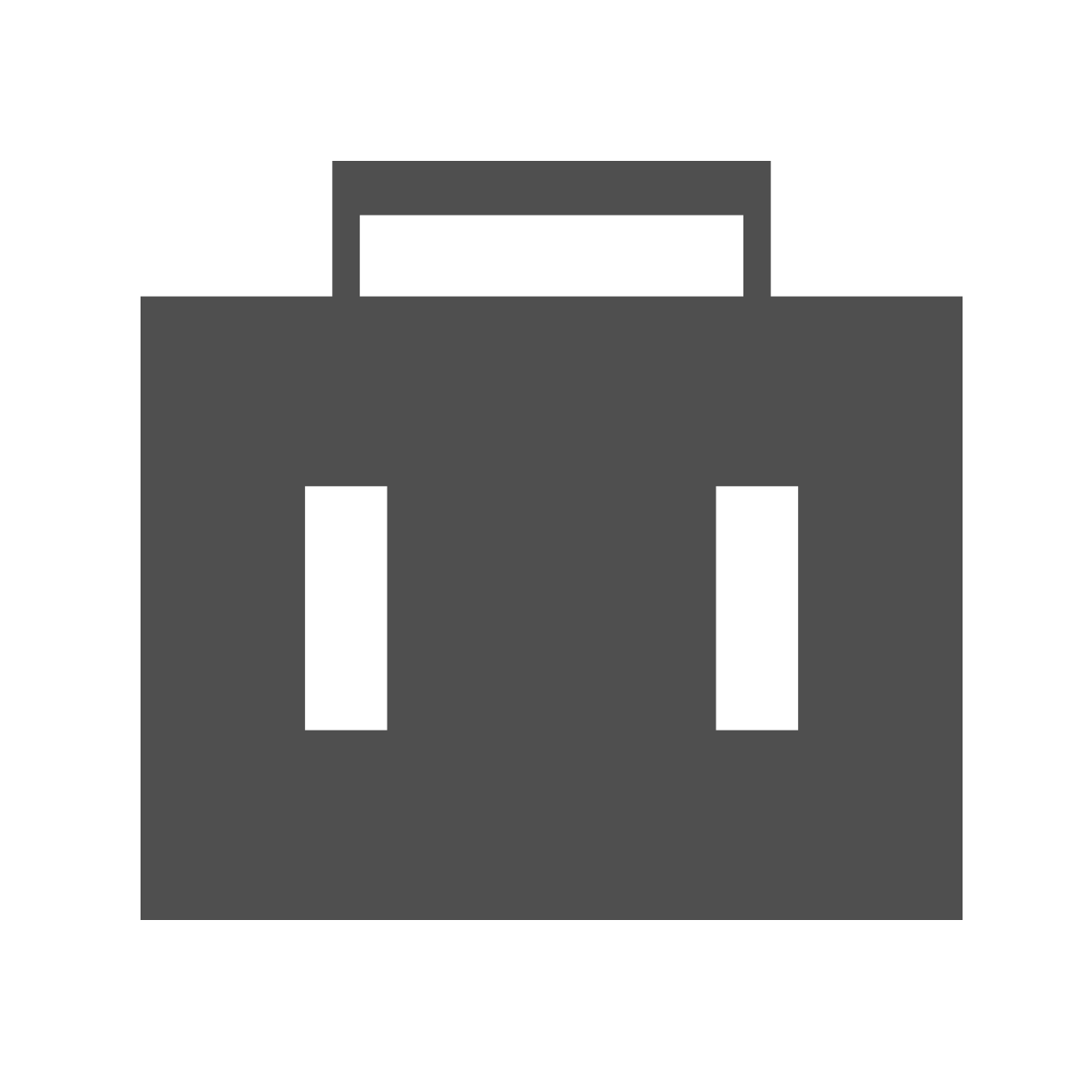 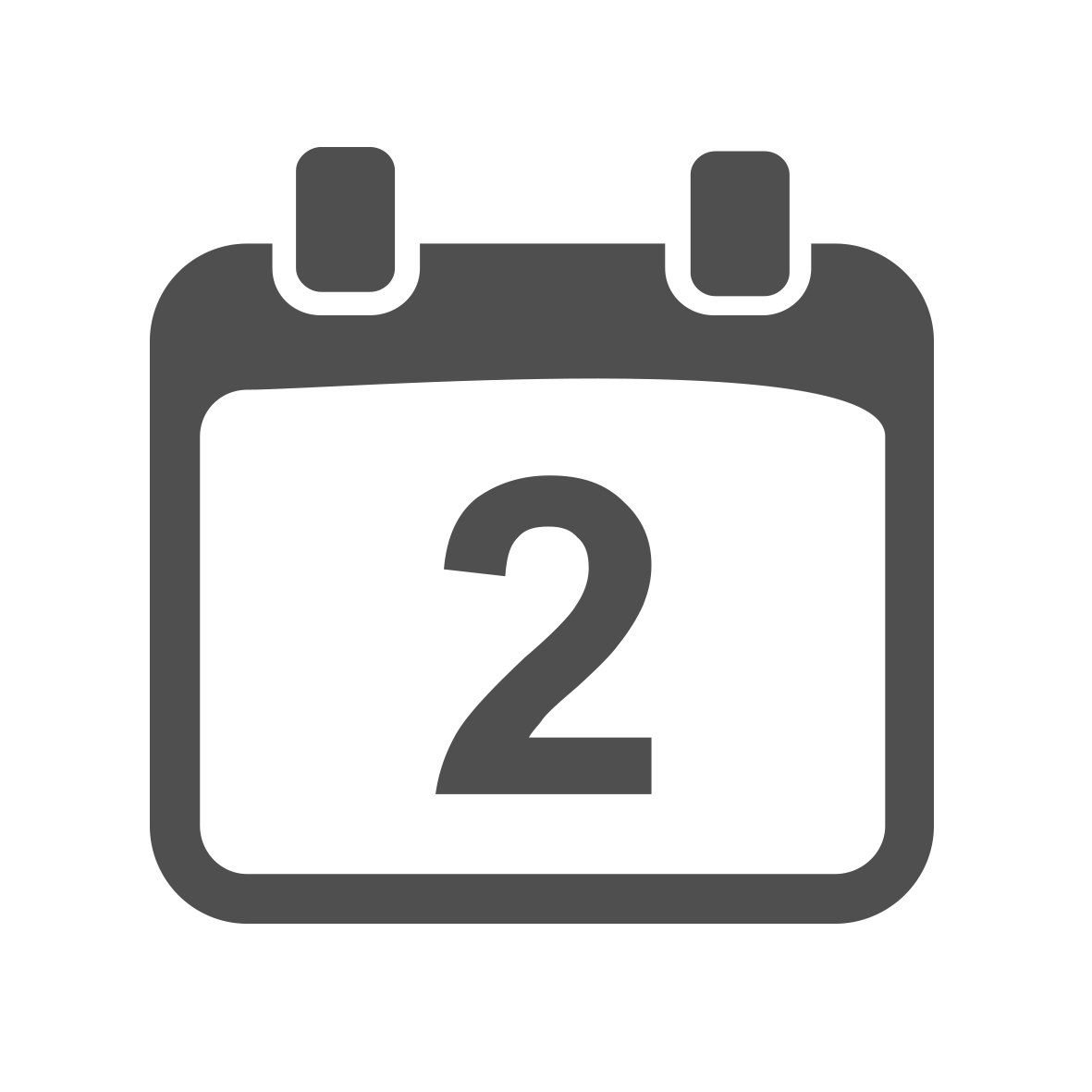 3
1
2
Click here to add your own text and edit me.
Click here to add your own text and edit me.
Click here to add your own text and edit me.
CONTACT INFORMATION
E-mail: hello@mywebsite.com
Phone: 1.800.000.4333
mywebsite.com
Follow me:
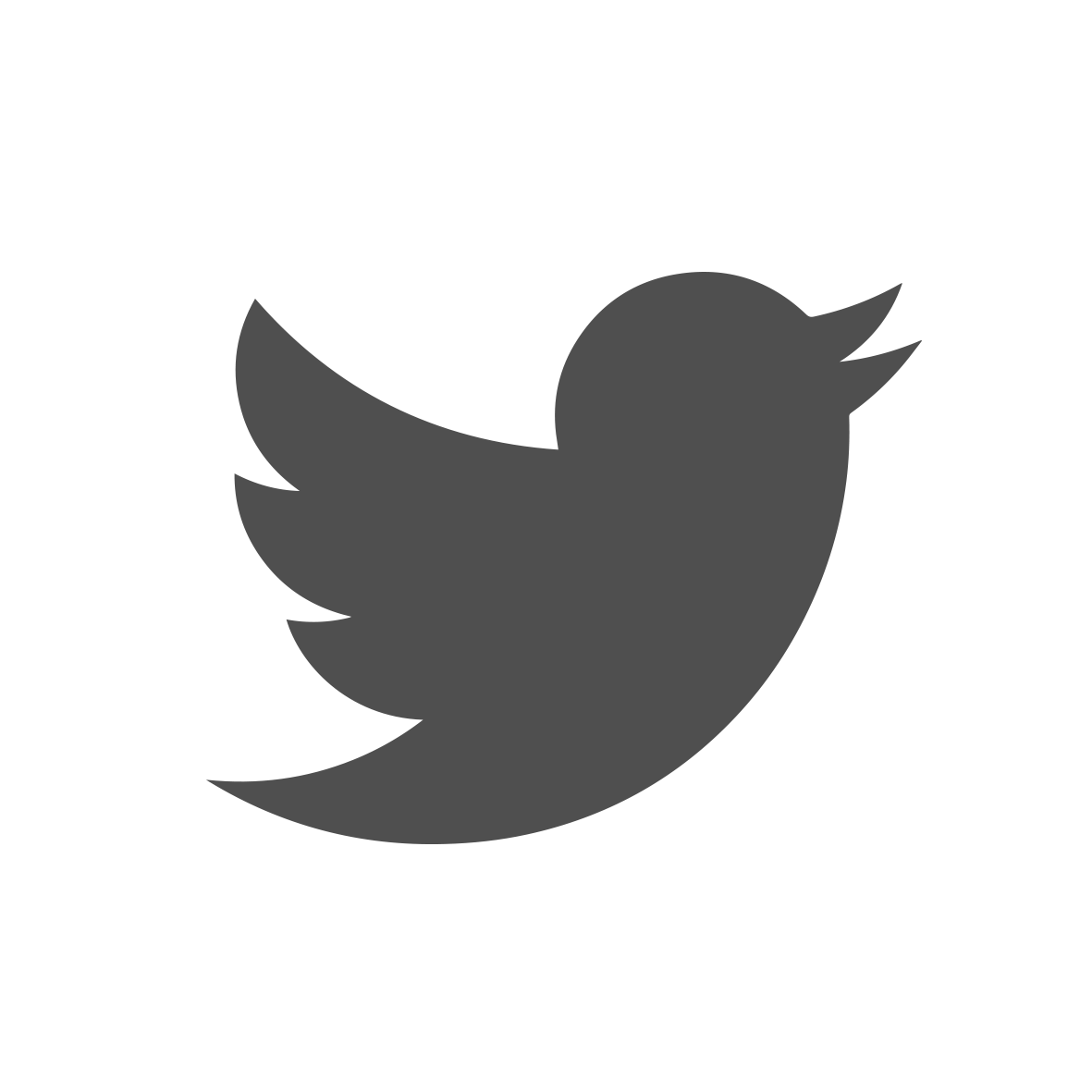 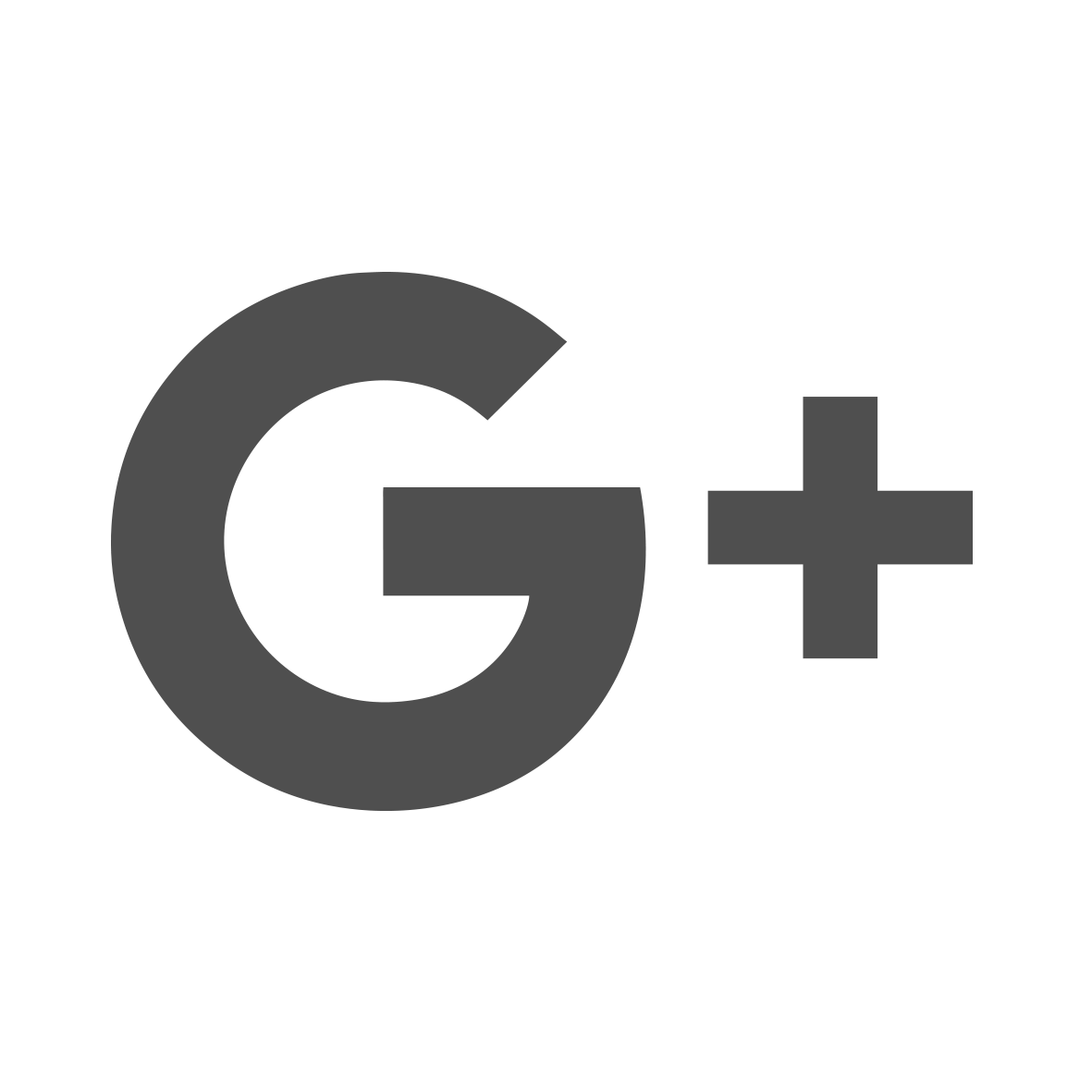 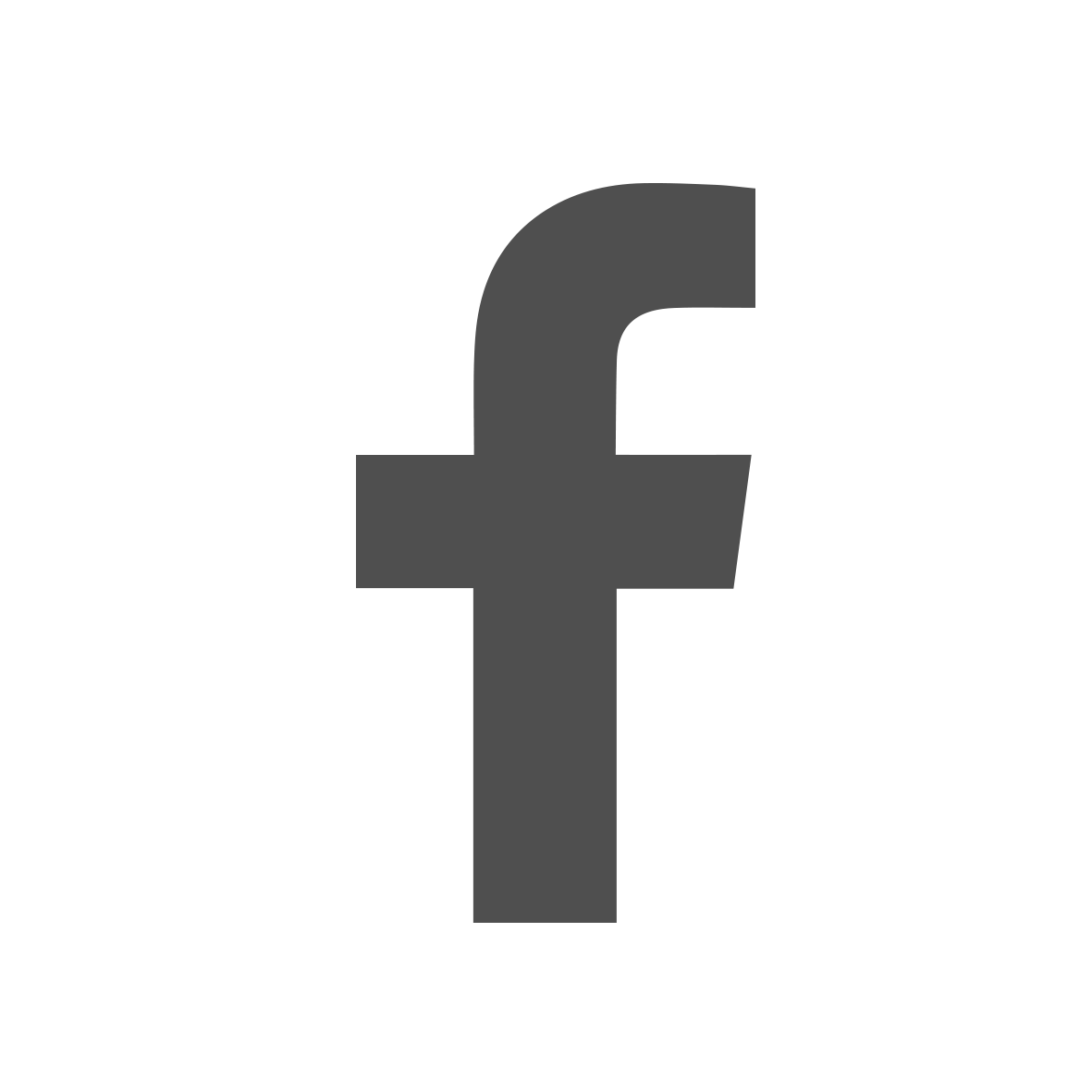